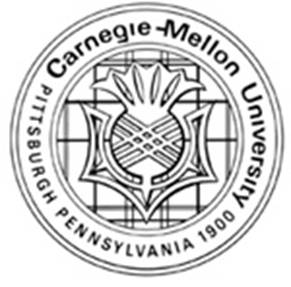 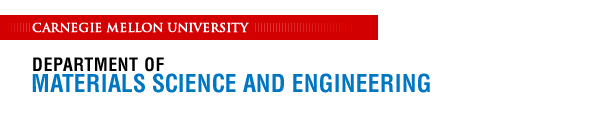 Thermomechanical Processing Textures, part 3
A. D. Rollett
27-750 Texture, Microstructure & Anisotropy
Updated 26th Apr. 2014
1
Objective
Part 3 of the notes on typical textures covers solidification textures and textures in hexagonal metals and composites.
2
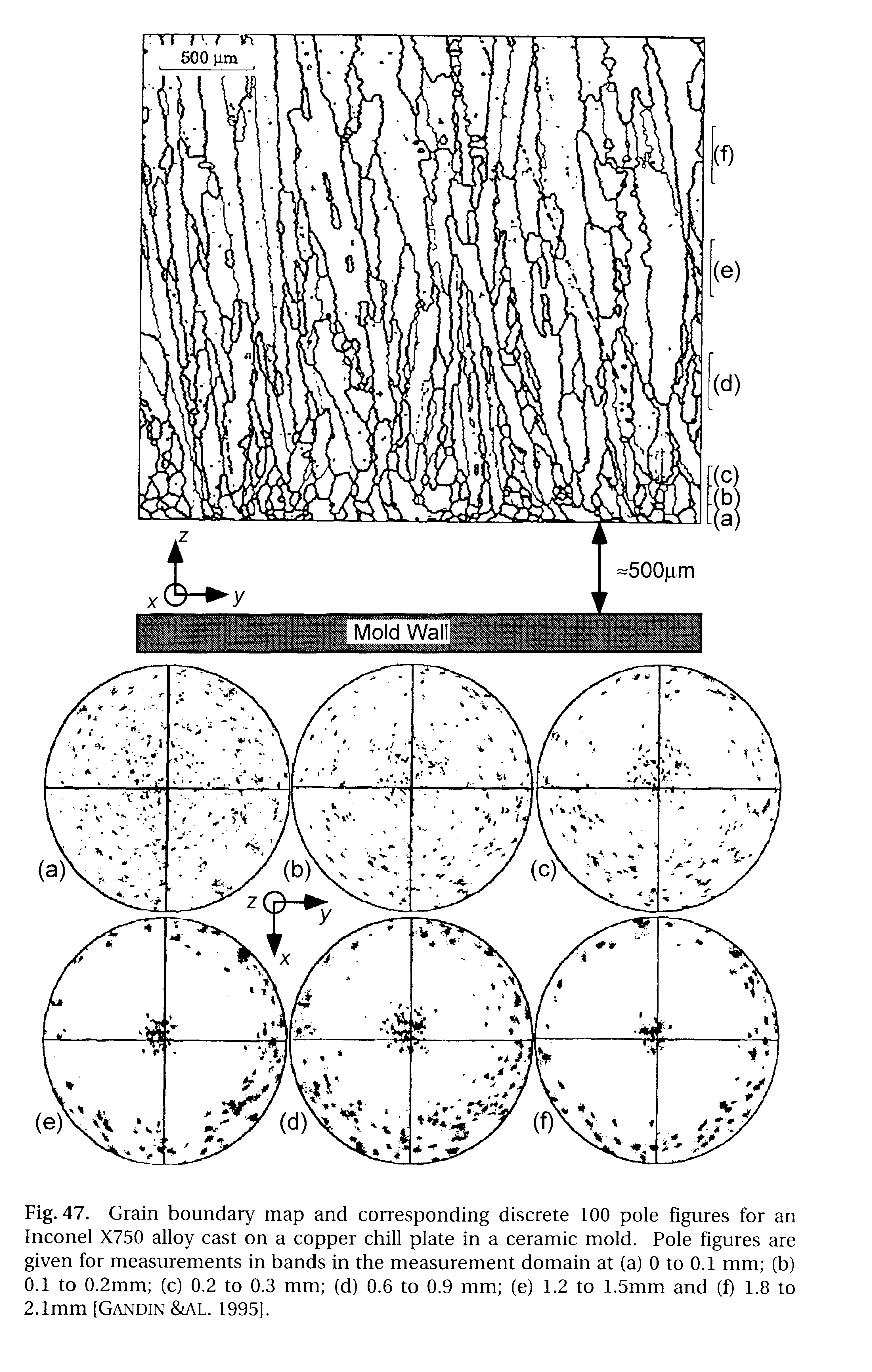 Solidification texture:<100> growth directions
3
Melt-spun Palladiumcolumnar structures
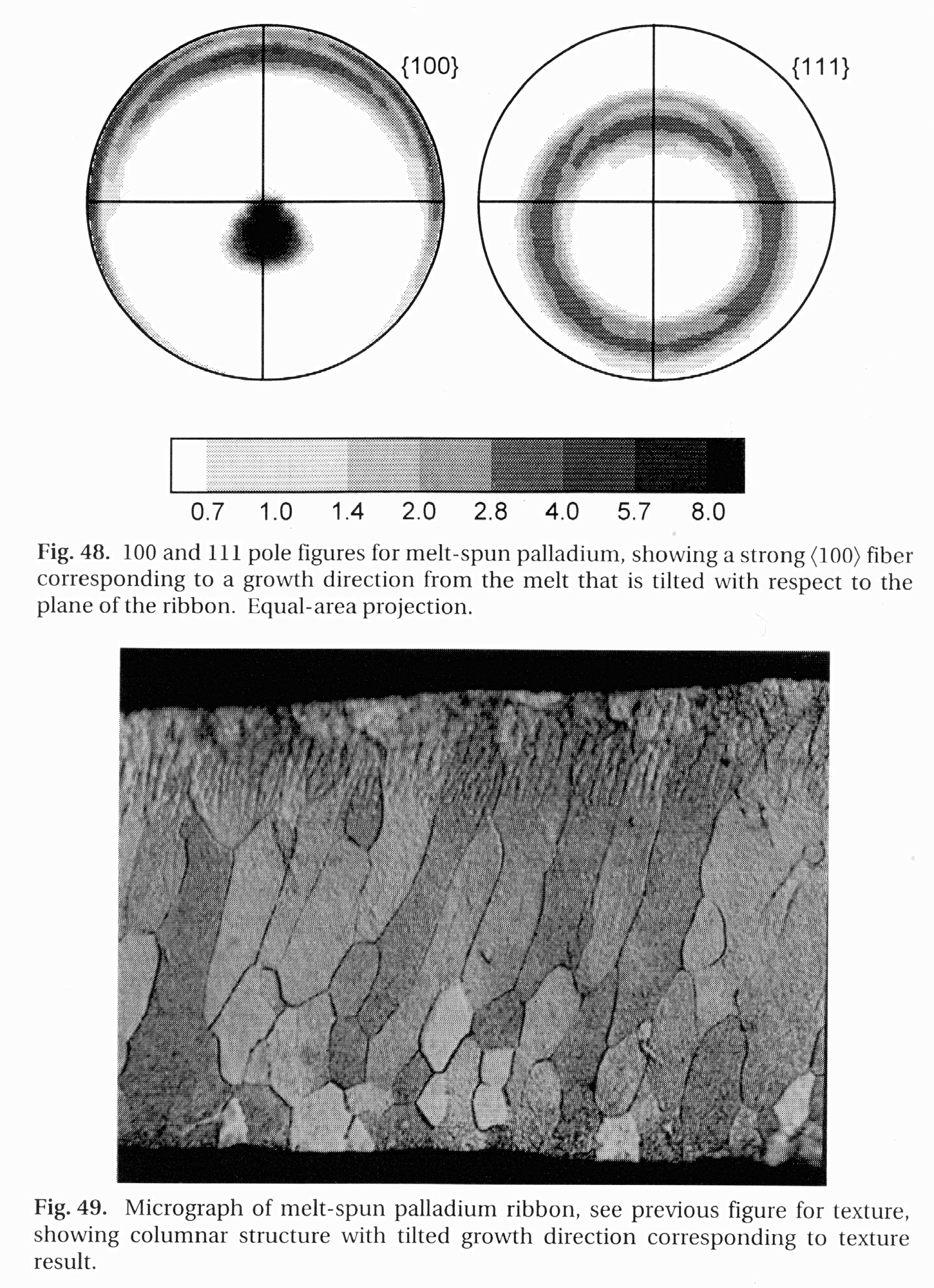 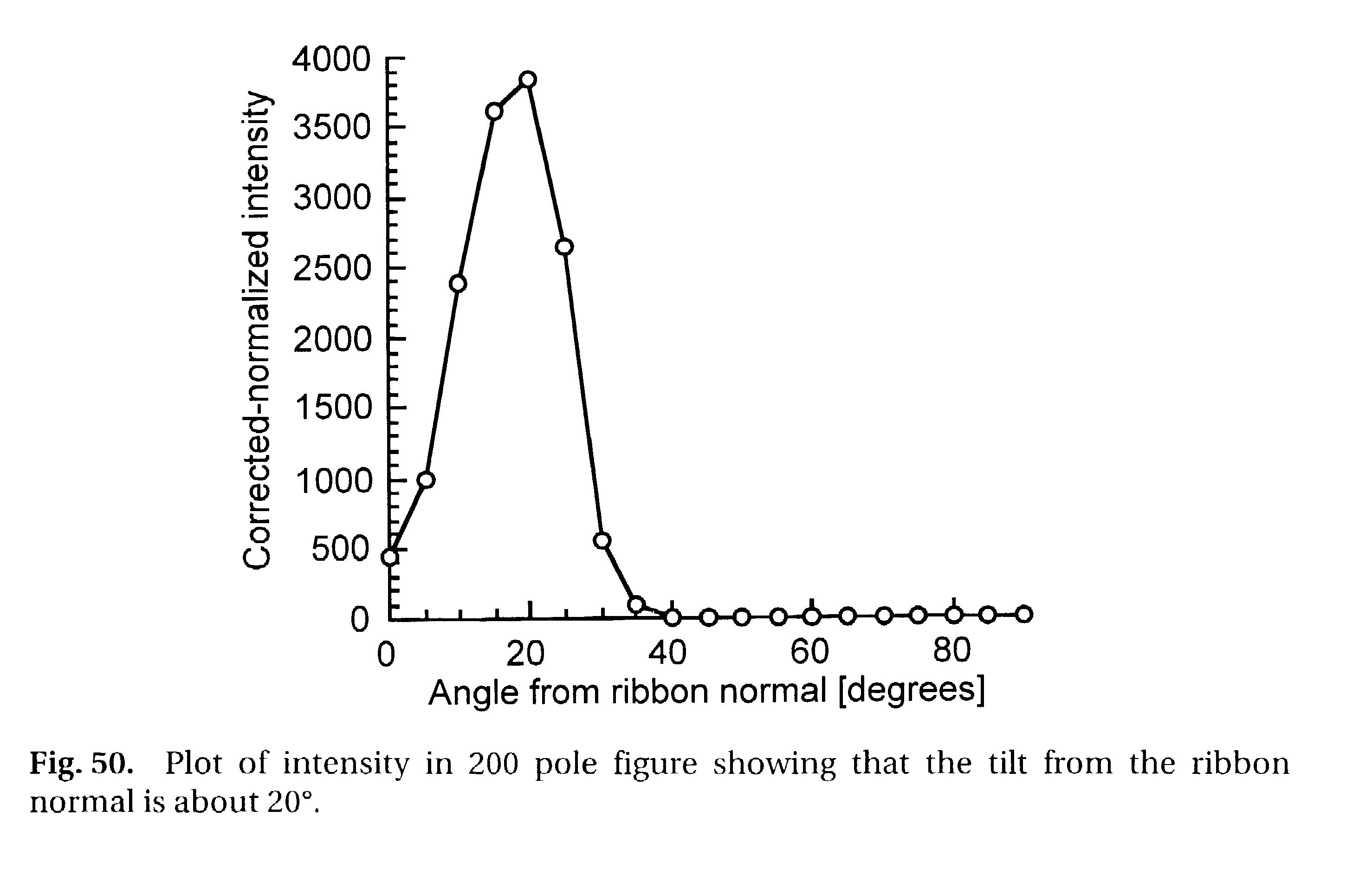 4
Hexagonal Metals
Common to show the (0001) pole figure: provides most information needed.
Easy slip on the basal plane means that compression generally aligns the basal plane normal with the compression axis.
Tension typically aligns basal plane normals perpendicular to the axis.
5
Uniaxial textures in Ti
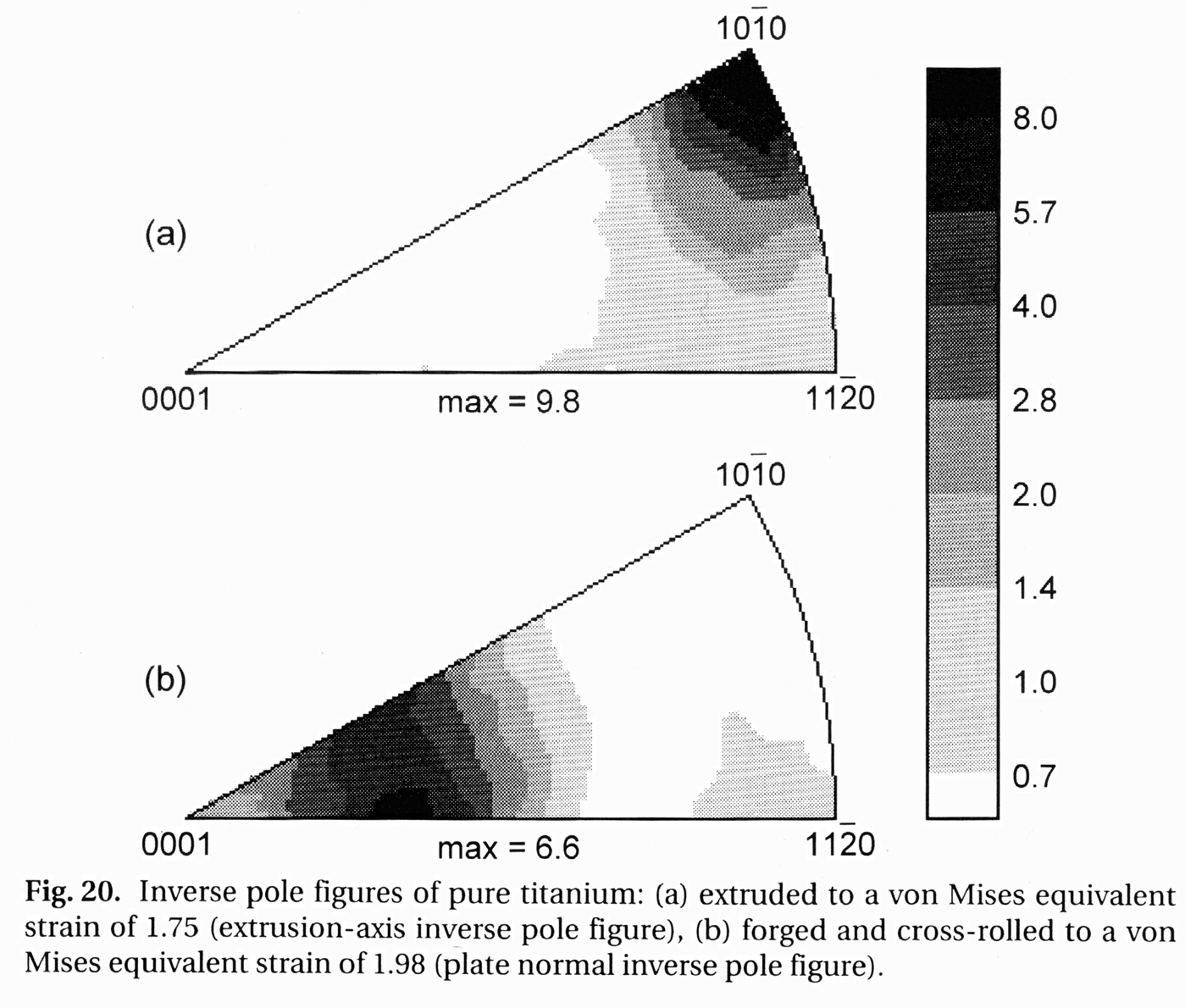 tension
compression
Compression:25° from 0001,
~ <11-24>
6
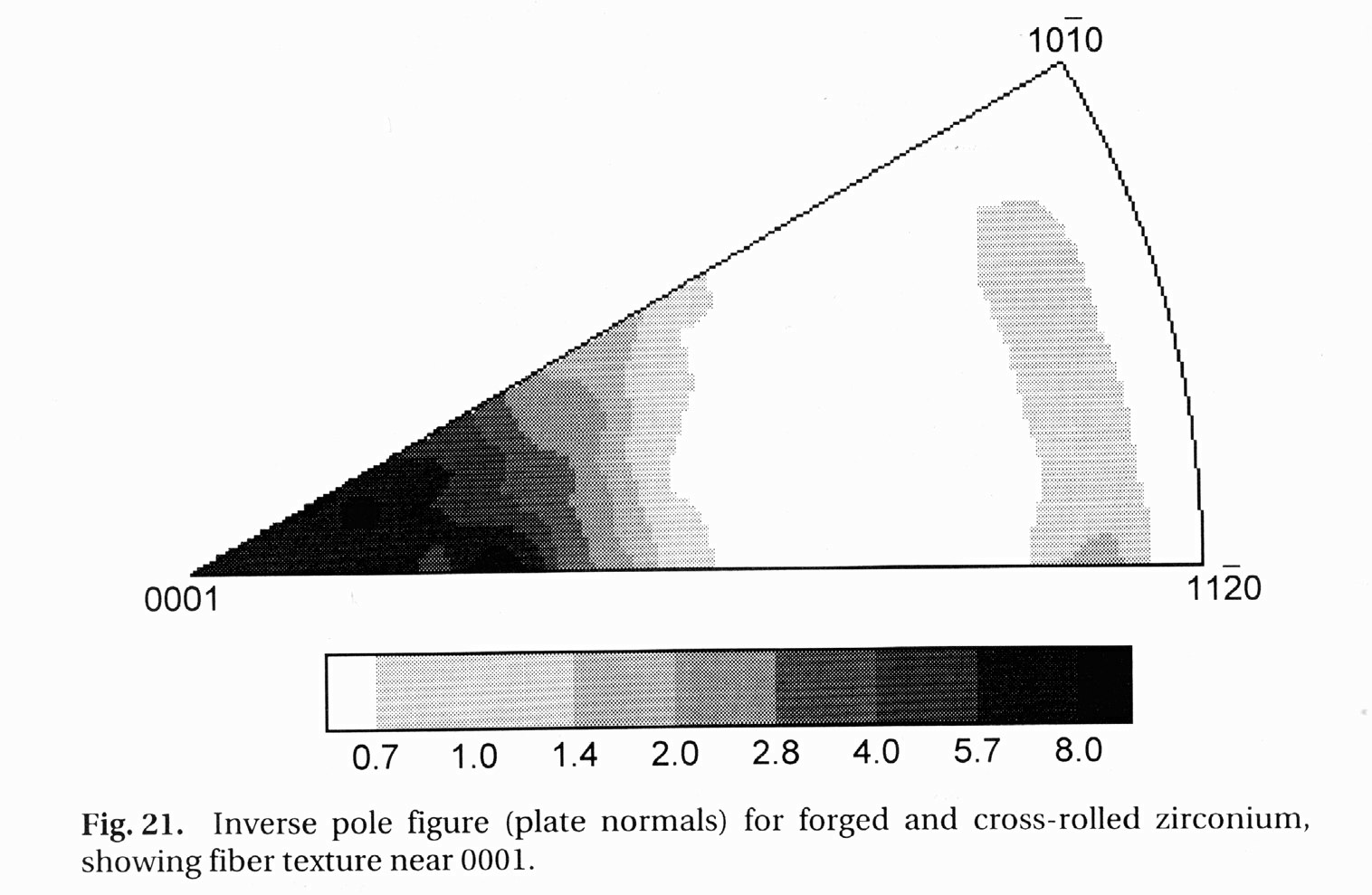 Zr: compressionTi: compression
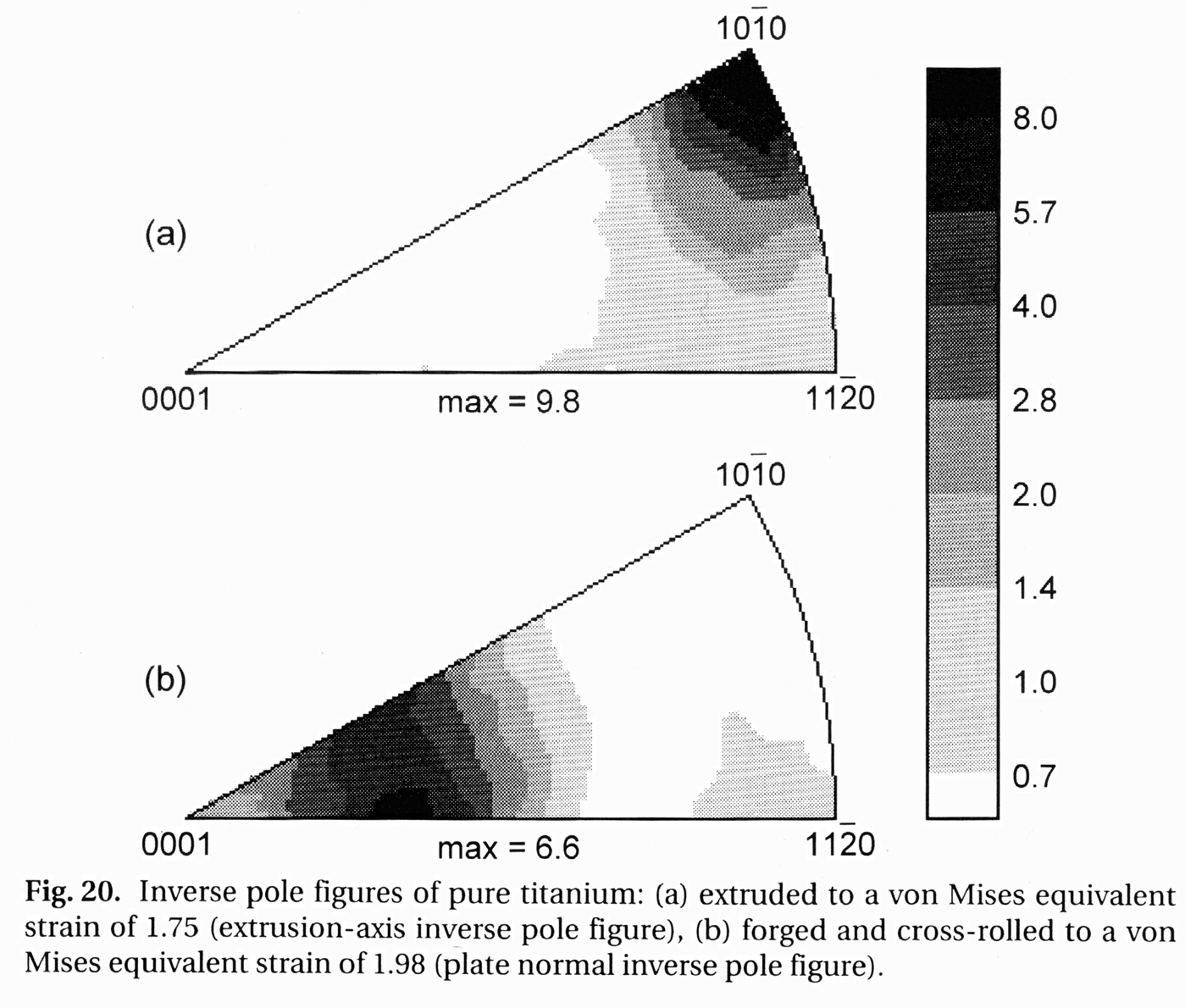 7
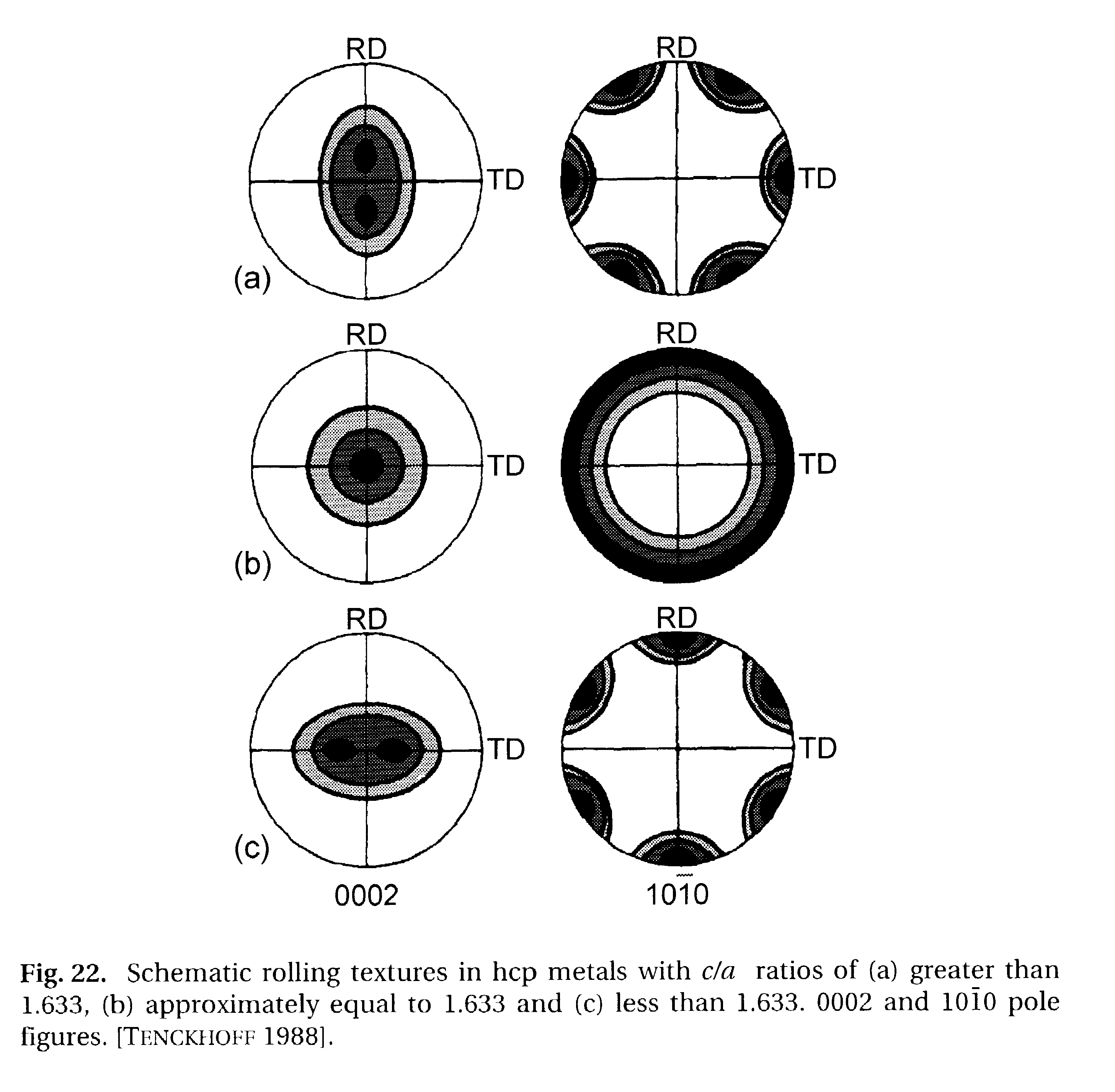 hcp Rolling Textures; schematic
c/a > 1.633:RD split in 0001

c/a < 1.633:
TD split in 0001
Kocks, Ch. 5
8
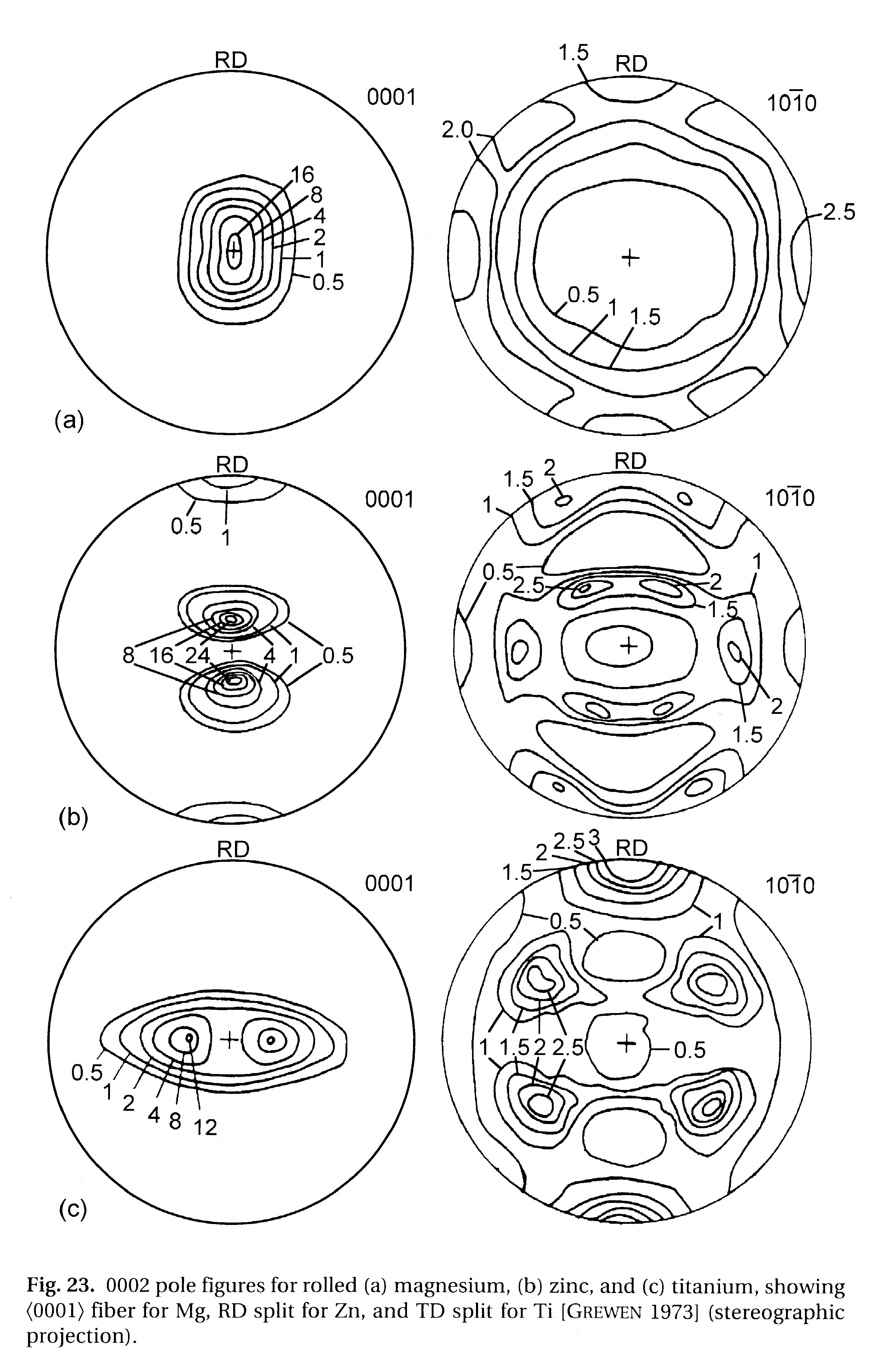 hcp Rolling Textures: exptl.
Kocks, Ch. 5
9
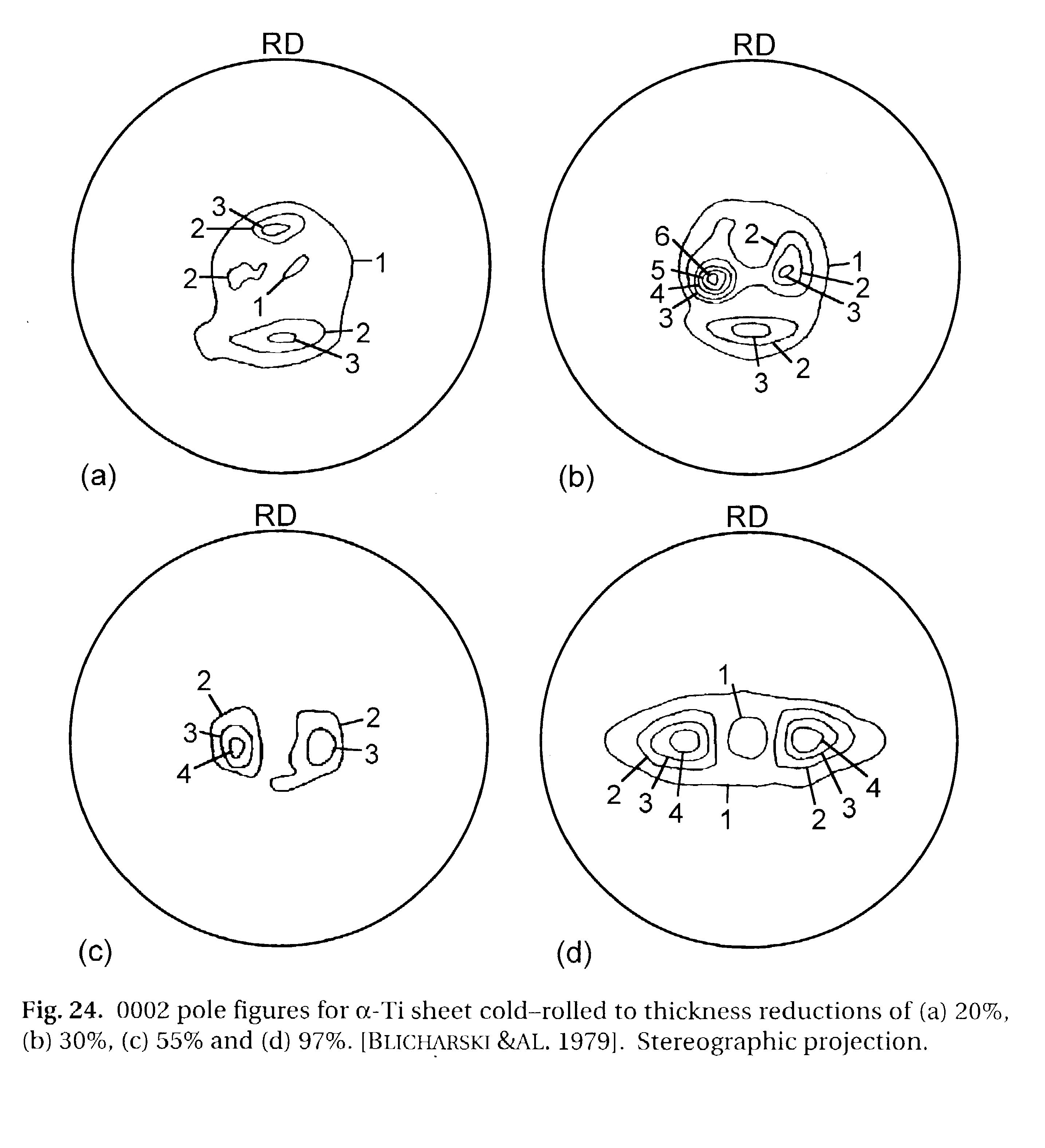 hcp: Rolling: strain dependence
20%
30%
55%
97%
Kocks, Ch. 5
10
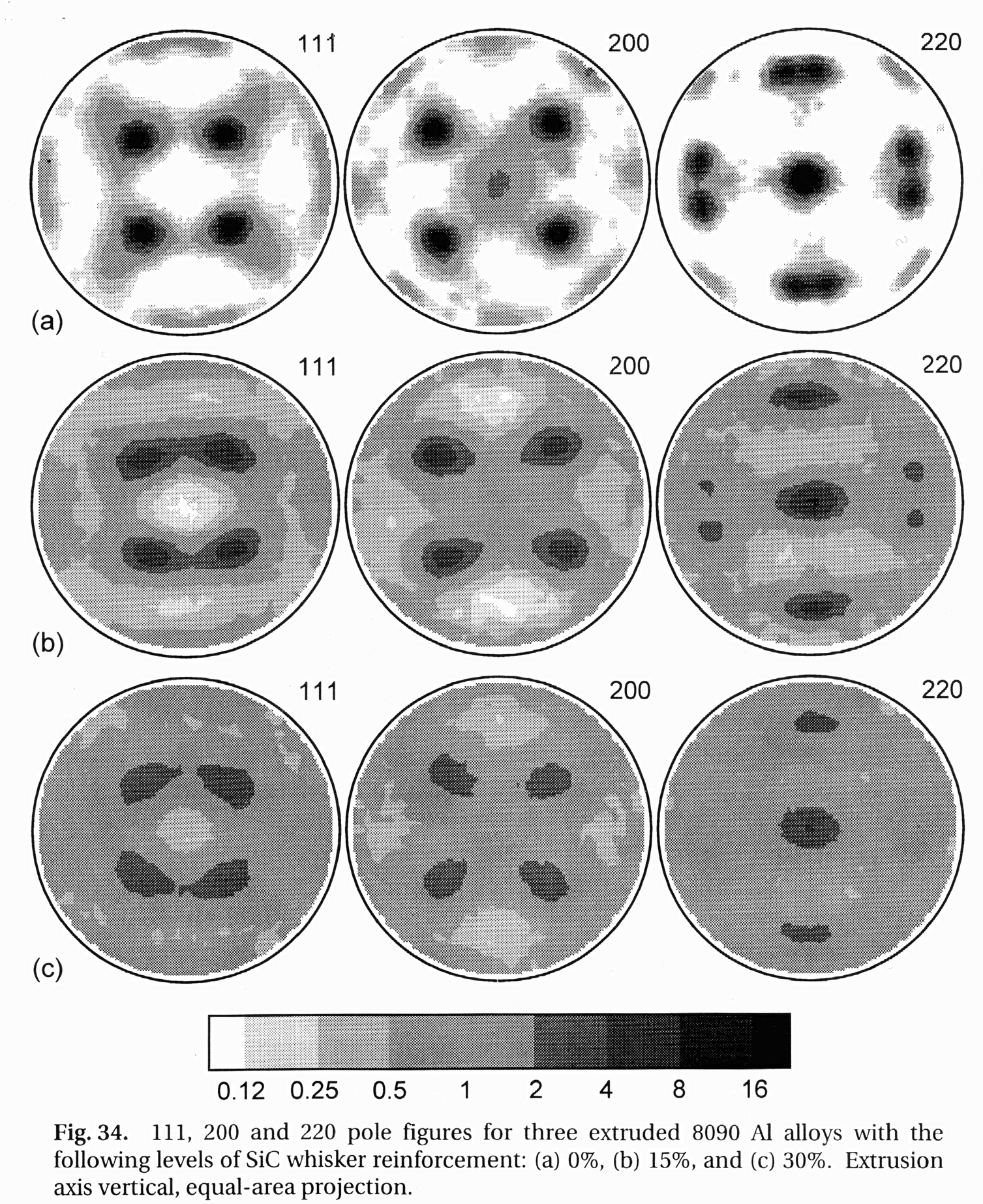 Al-SiC composites
• Reinforcementtends to randomizetexture
Kocks, Ch. 5
11
Al-SiC: Fibers vs. particles:
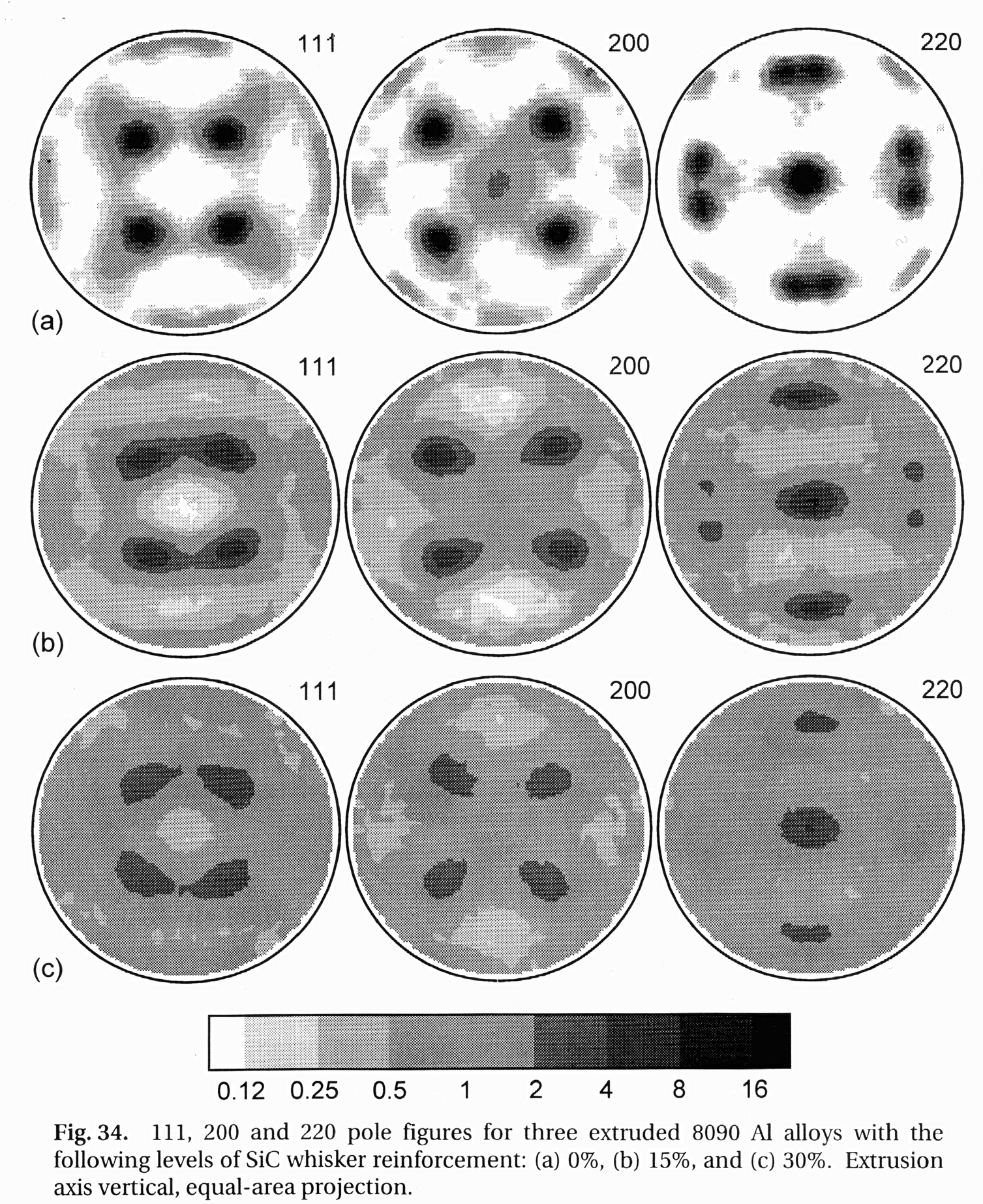 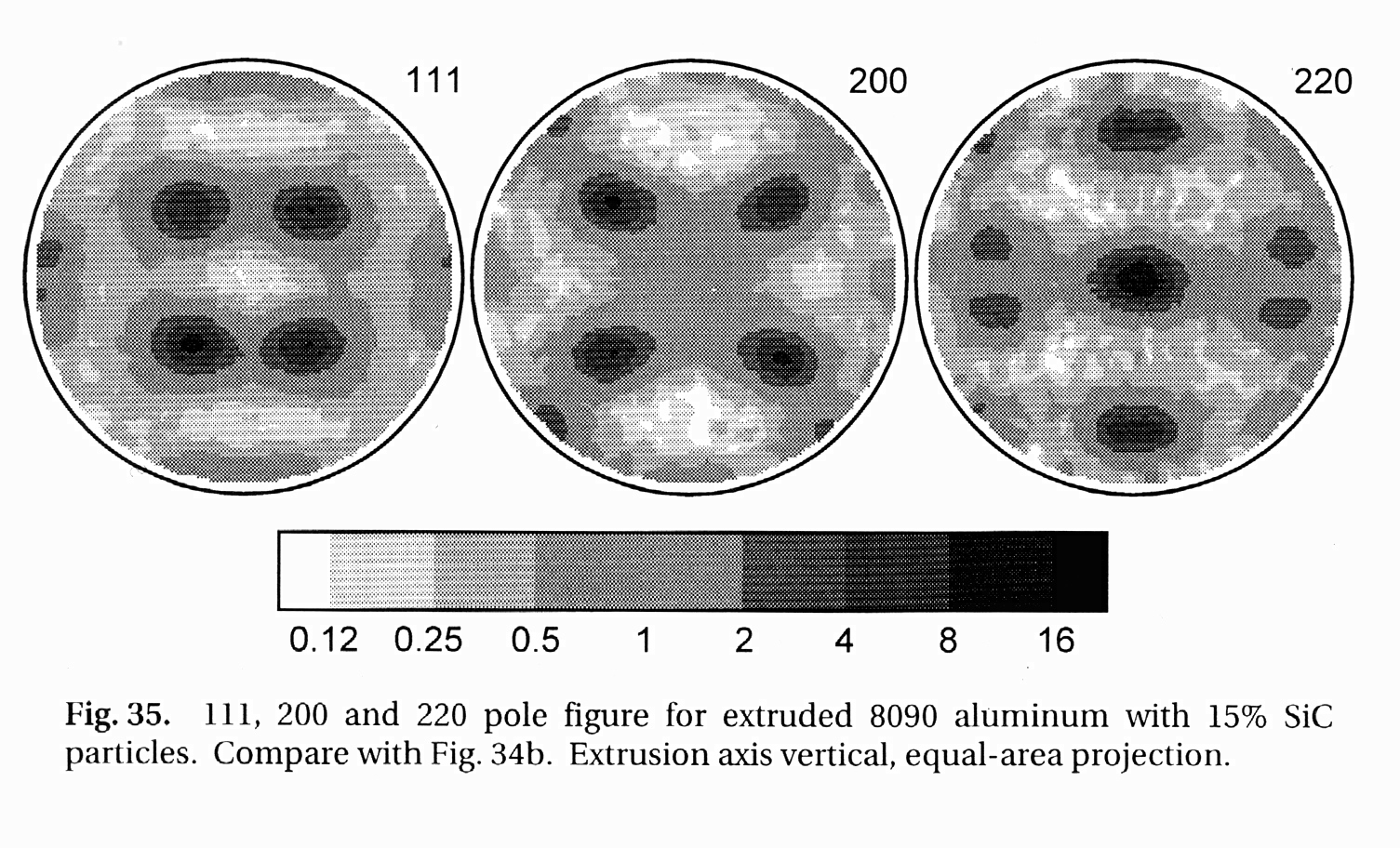 • Randomization from particles less than for fibers
Kocks, Ch. 5
12
Summary: part 3
Typical textures illustrated for solidification, metal matrix composites and for deformed  hexagonal metals.
Solidification textures can be strong but are often ignored in processing histories!
Significant alloy dependence observed in hexagonal metals.
Composites generally have weaker textures than equivalently deformed single phase metals.
13